CSIS 3470Application Development
Get the tentative syllabus (front).
Complete Information Sheet (end of syllabus).
Read syllabus and identify:
One thing you like that is crystal clear,
One thing that is confusing, and
Any errors or something you would like to change.
1
Murach’s Visual Basic 2010, C1, with modifications
© 2010, Mike Murach & Associates, Inc.
Slide 2
Murach’s Visual Basic 2010, C1
© 2010, Mike Murach & Associates, Inc.
Slide 3
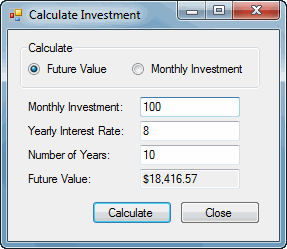 Murach’s Visual Basic 2010, C1
© 2010, Mike Murach & Associates, Inc.
Slide 4
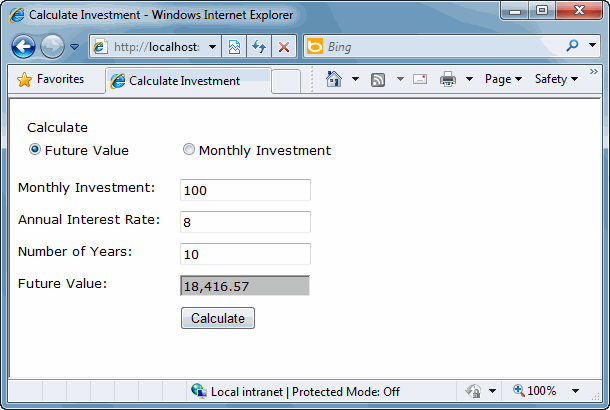 Murach’s Visual Basic 2010, C1
© 2010, Mike Murach & Associates, Inc.
Slide 5
Murach’s Visual Basic 2010, C1, modified
© 2010, Mike Murach & Associates, Inc.
Slide 6
Murach’s Visual Basic 2010, C1
© 2010, Mike Murach & Associates, Inc.
Slide 7
Murach’s Visual Basic 2010, C1
© 2010, Mike Murach & Associates, Inc.
Slide 8
Murach’s Visual Basic 2010, C1
© 2010, Mike Murach & Associates, Inc.
Slide 9
Murach’s Visual Basic 2010, C1
© 2010, Mike Murach & Associates, Inc.
Slide 10
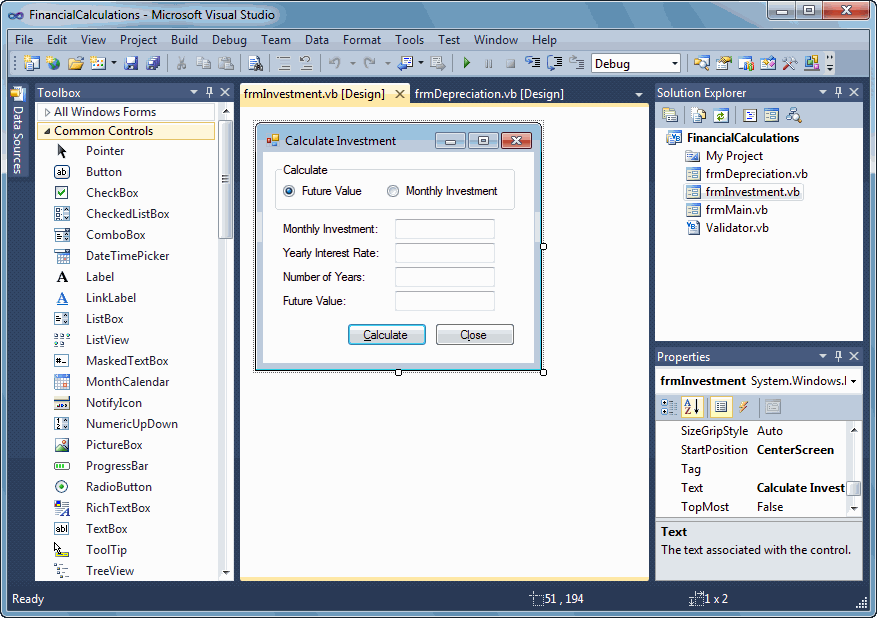 Murach’s Visual Basic 2010, C1
© 2010, Mike Murach & Associates, Inc.
Slide 11
Lab Exercises
Download & install Murach’s files (Appendix A).
Course Applications folder
Tour the Visual Studio IDE
Murach’s Visual Basic 2008, C1
© 2008, Mike Murach & Associates, Inc.
Slide 12
Murach’s Visual Basic 2010, C1
© 2010, Mike Murach & Associates, Inc.
Slide 13
Murach’s Visual Basic 2010, C1
© 2010, Mike Murach & Associates, Inc.
Slide 14
Murach’s Visual Basic 2010, C1
© 2010, Mike Murach & Associates, Inc.
Slide 15
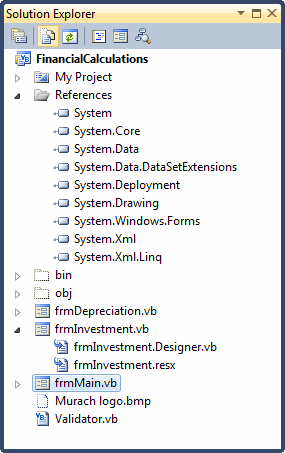 Murach’s Visual Basic 2010, C1
© 2010, Mike Murach & Associates, Inc.
Slide 16
Murach’s Visual Basic 2010, C1
© 2010, Mike Murach & Associates, Inc.
Slide 17
Murach’s Visual Basic 2010, C1
© 2010, Mike Murach & Associates, Inc.
Slide 18
Write program.
Run assembly.
Build assembly.
Murach’s Visual Basic 2010, C1
© 2010, Mike Murach & Associates, Inc.
Slide 19
Murach’s Visual Basic 2010, C1
© 2010, Mike Murach & Associates, Inc.
Slide 20
Murach’s Visual Basic 2010, C1
© 2010, Mike Murach & Associates, Inc.
Slide 21
Project and Solution Concepts
.vbproj – project file tracks files
Related to project
Settings for project
.sln –  solution file tracks all projects in the solution
Murach’s Visual Basic 2010, C1
© 2010, Mike Murach & Associates, Inc.
Slide 22
Modified Murach’s Visual Basic 2008, C1
© 2008, Mike Murach & Associates, Inc.
Slide 23
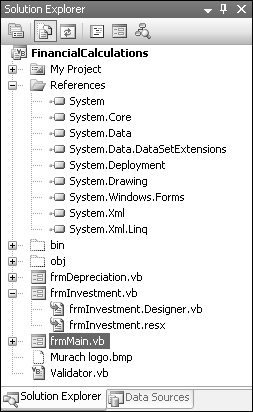 Modified Murach’s Visual Basic 2008, C1
© 2008, Mike Murach & Associates, Inc.
Slide 24
Murach’s Visual Basic 2010, C1
© 2010, Mike Murach & Associates, Inc.
Slide 25